Спортна академия
 “Биоком- Ставен”
Бетина Темелкова
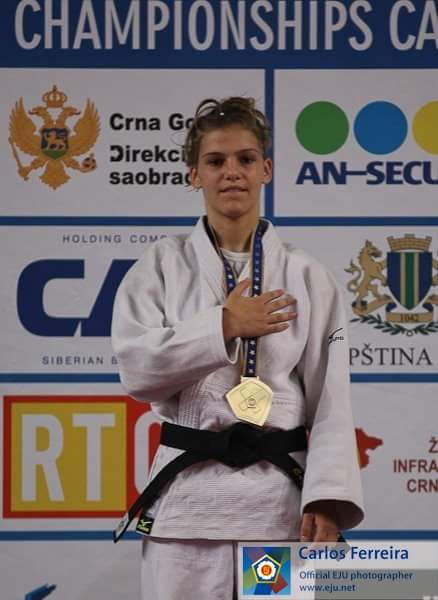 Европейско първенство по джудо- I мястоЧерна гора- 2012г.
Европейско първенство по самбо- I мястоТалин- 2012г.
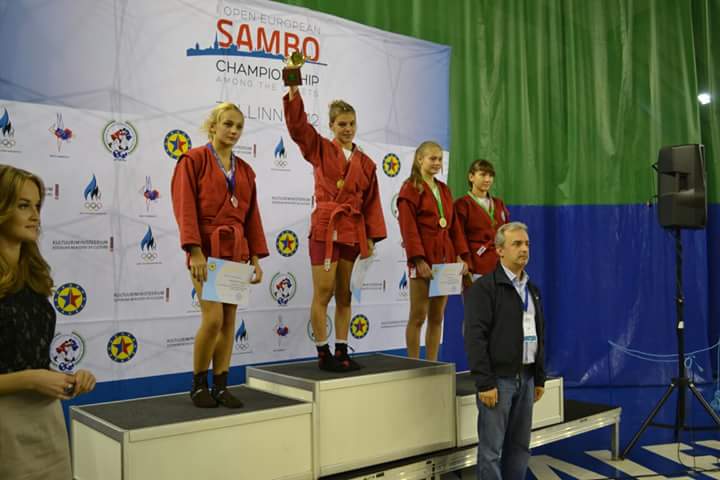 Младежки олимпийски фестивал- II мястоХоландия- 2013г.
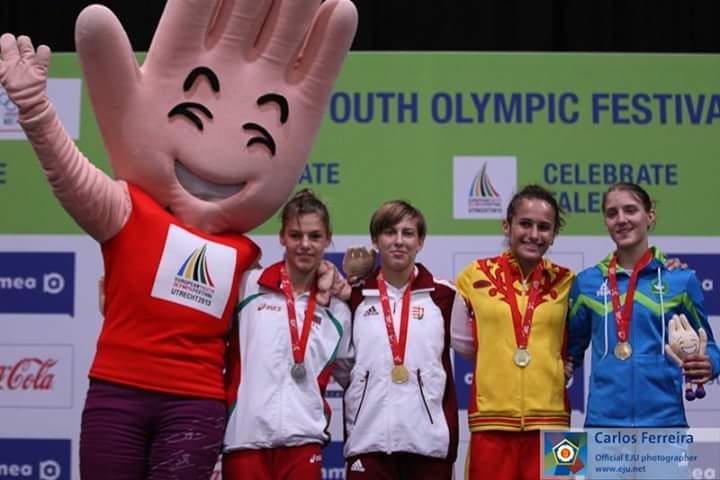 Световно първенство по джудо- II място Маями-2014г.
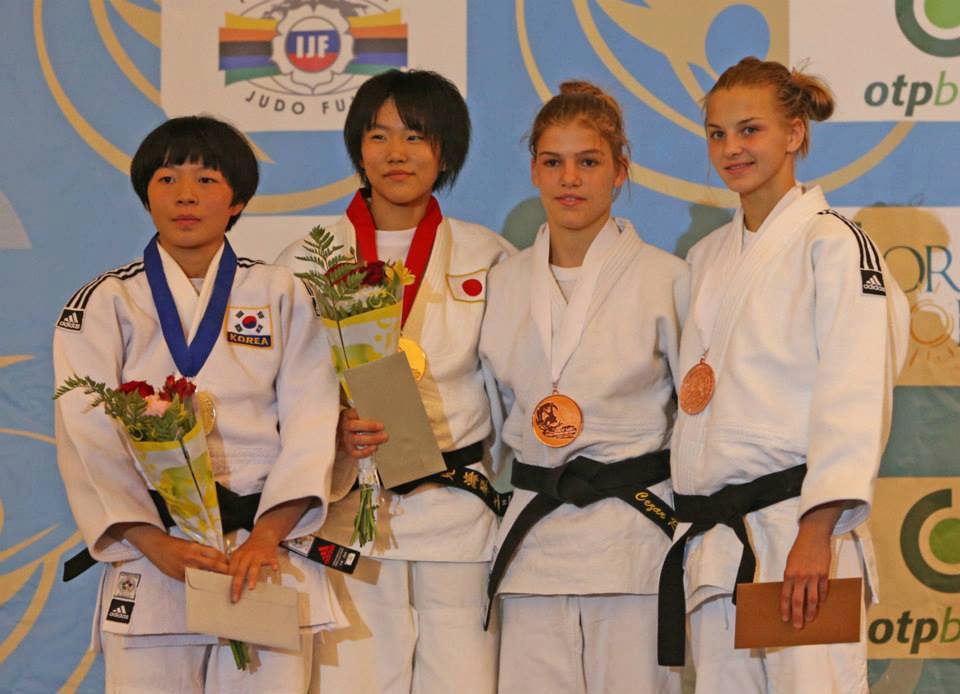 Европейско първенство по джудо- II мястоГърция-2014г.
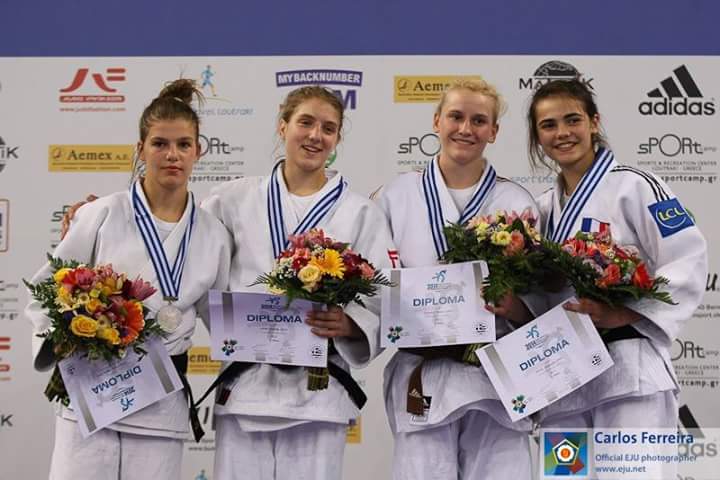 Младежки олимпийски фестивал- II мястоКитай- 2014г.
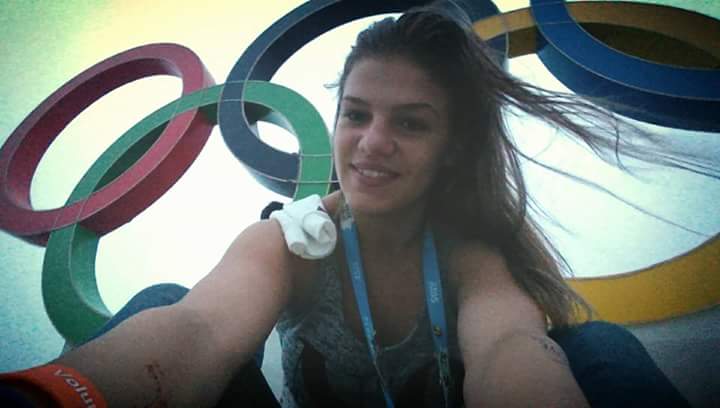 Европейско първенство по джудо-II място Австрия-2015г.
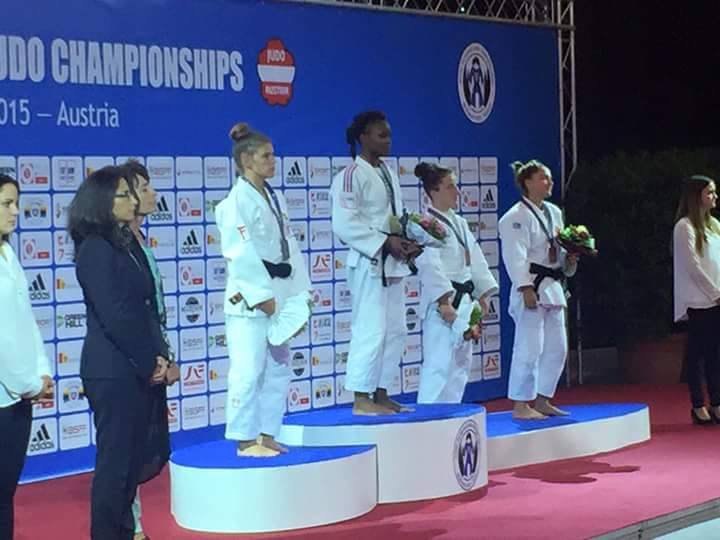 Калоян Раднев
Европейско първенство по самбо- III място Испания- 2014г.
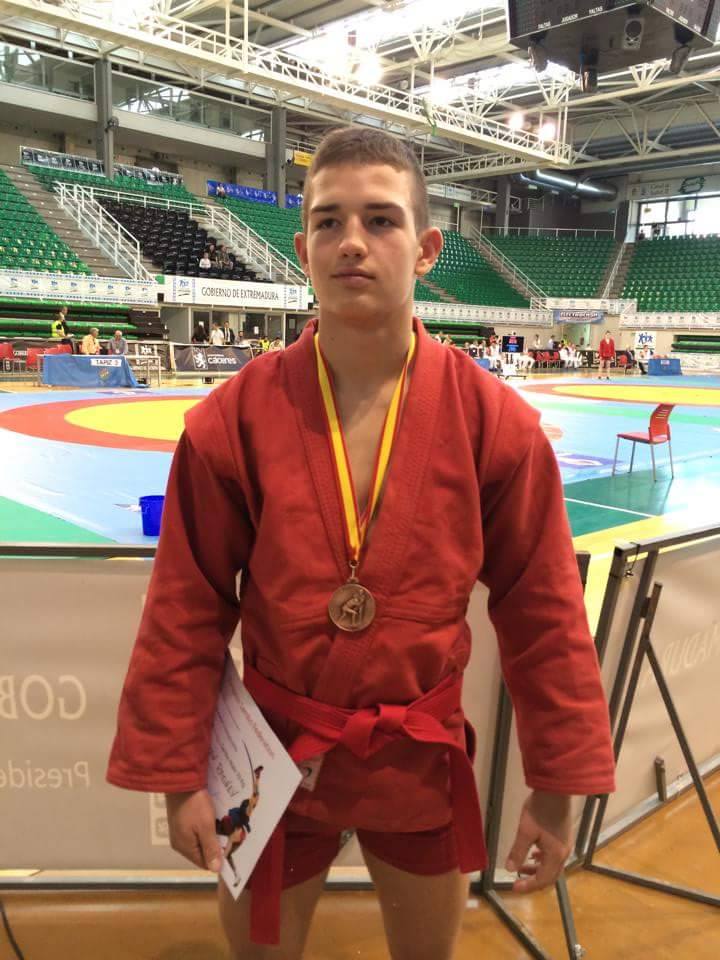 Европейско първенство по самбо- II мястоСърбия-2015г.
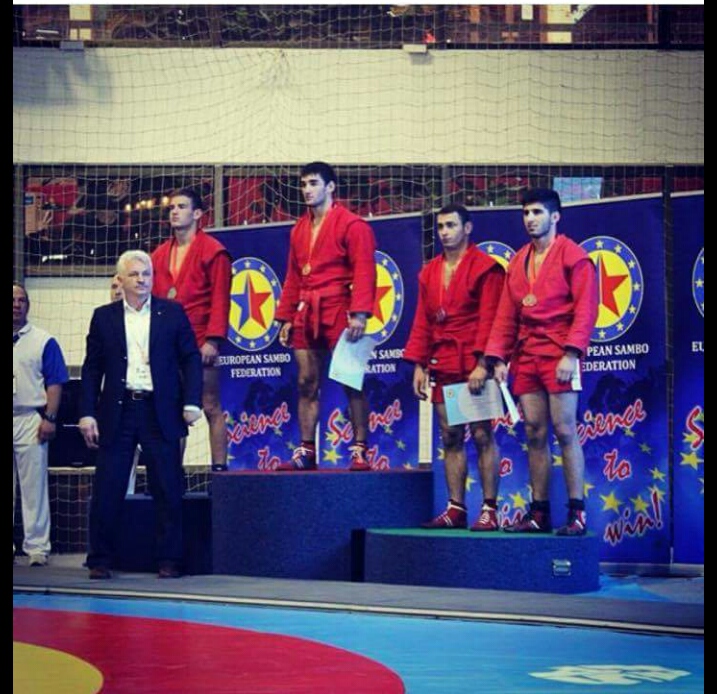 Илина Стоянова
Европейско първенство по самбо-I място Испания- 2014г.
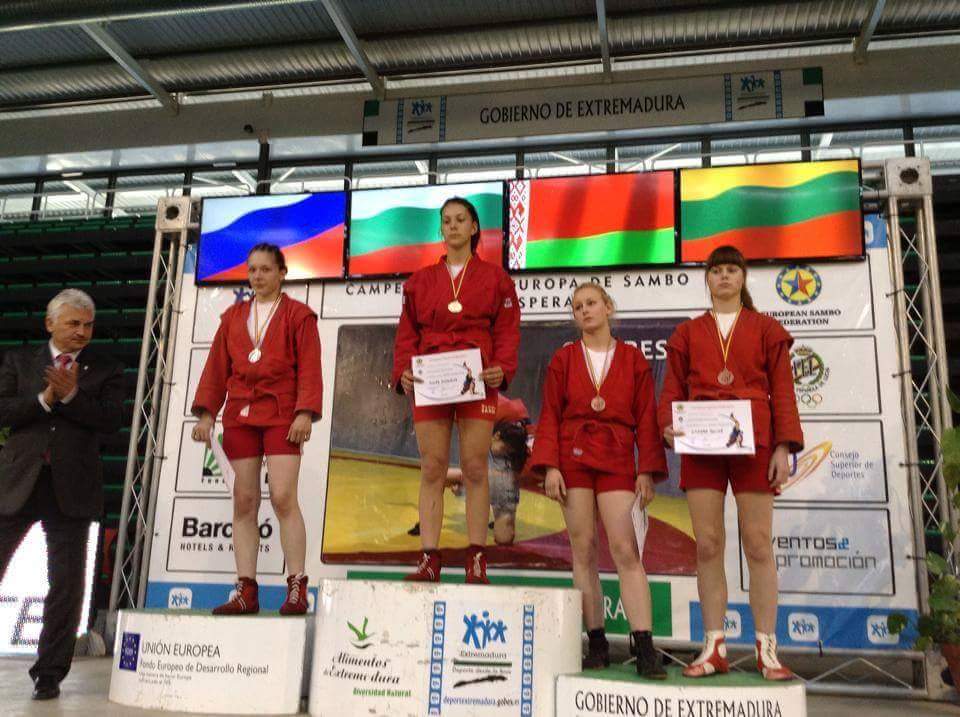 Световно първенство по самбо- III мястоКорея- 2014г.
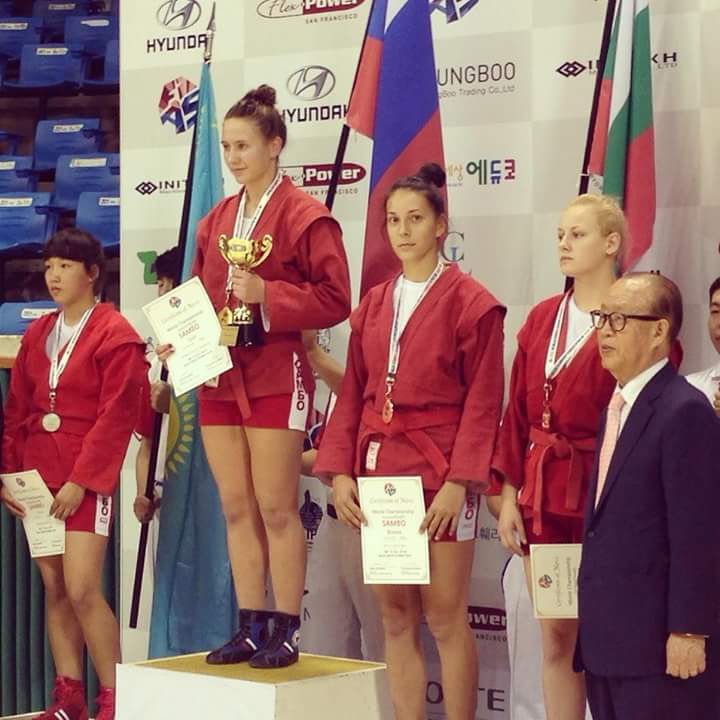 Световно първенство по самбо- I мястоКипър- 2014г.
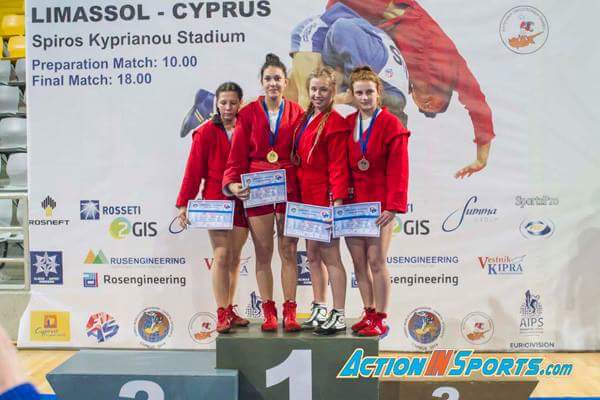 Европейско първенство по самбо- I мястоЧехия-2017г.
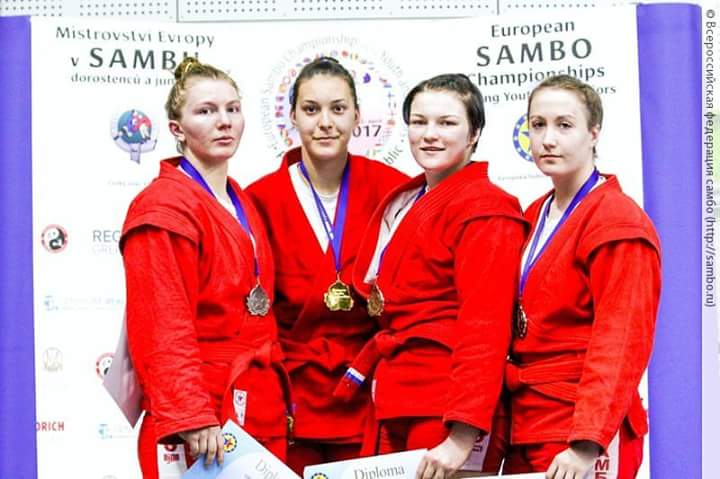 Божидар Темелков
Европейско първенство по самбо-II място Рига-2013г.
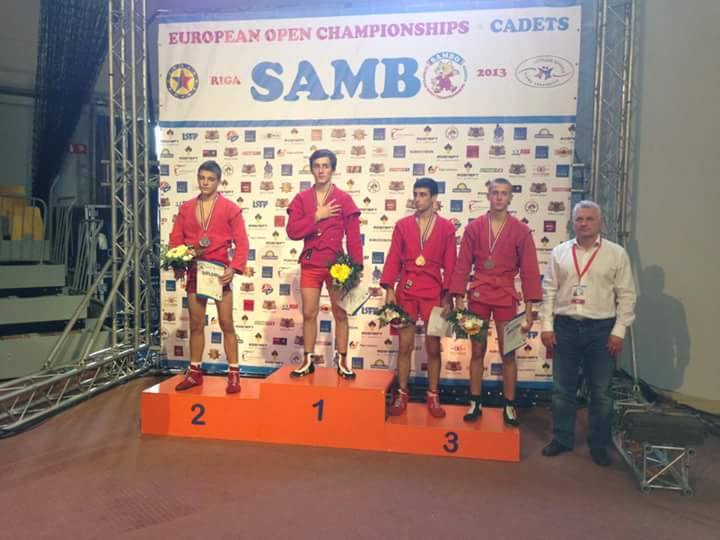 Световно първенство по самбо- I мястоКипър-2014г.
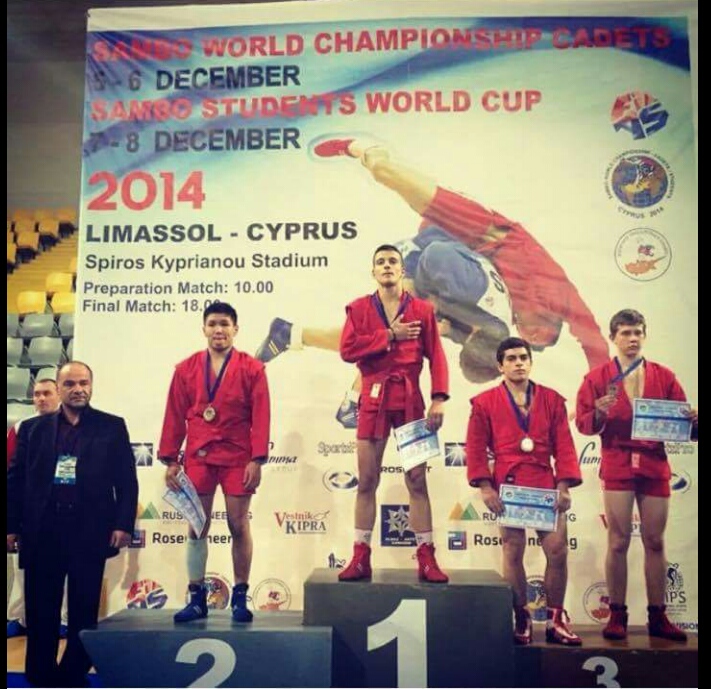 Световно първенство по самбо- I мястоРумъния- 2016г.
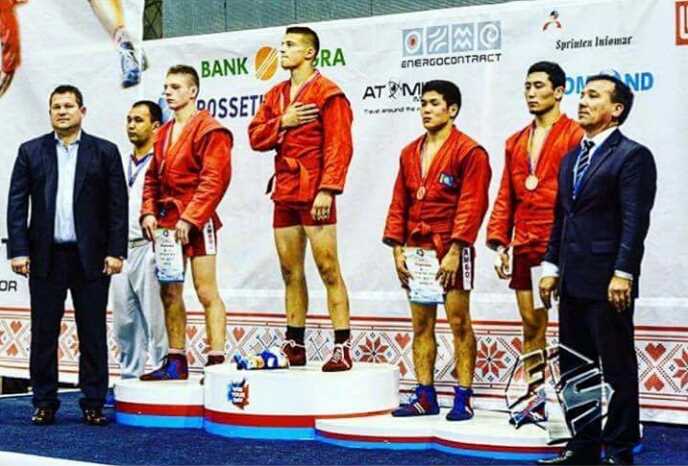 Леман Гичмен
Световно първенство по самбо-II място Кипър- 2014г.
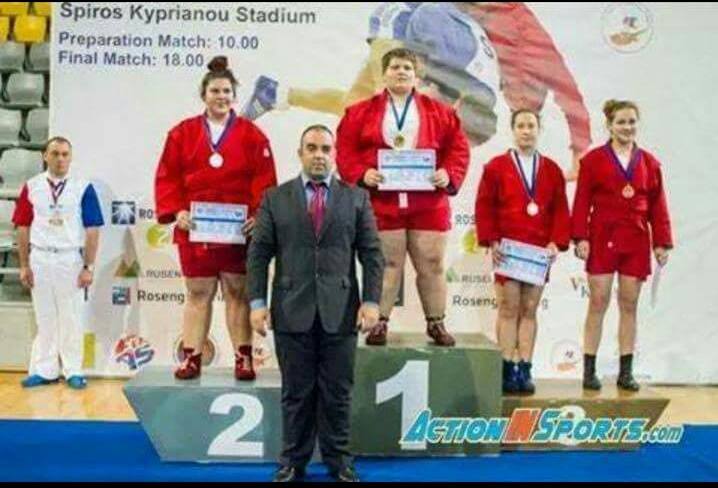 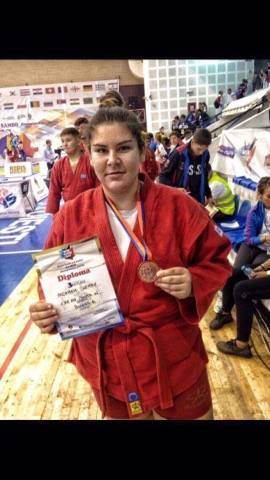 Световно първенство по самбо- III мястоРумъния-2016 г.
Мидия Ахмед
Европейско първенство по самбо-III мястоСърбия-2015г.
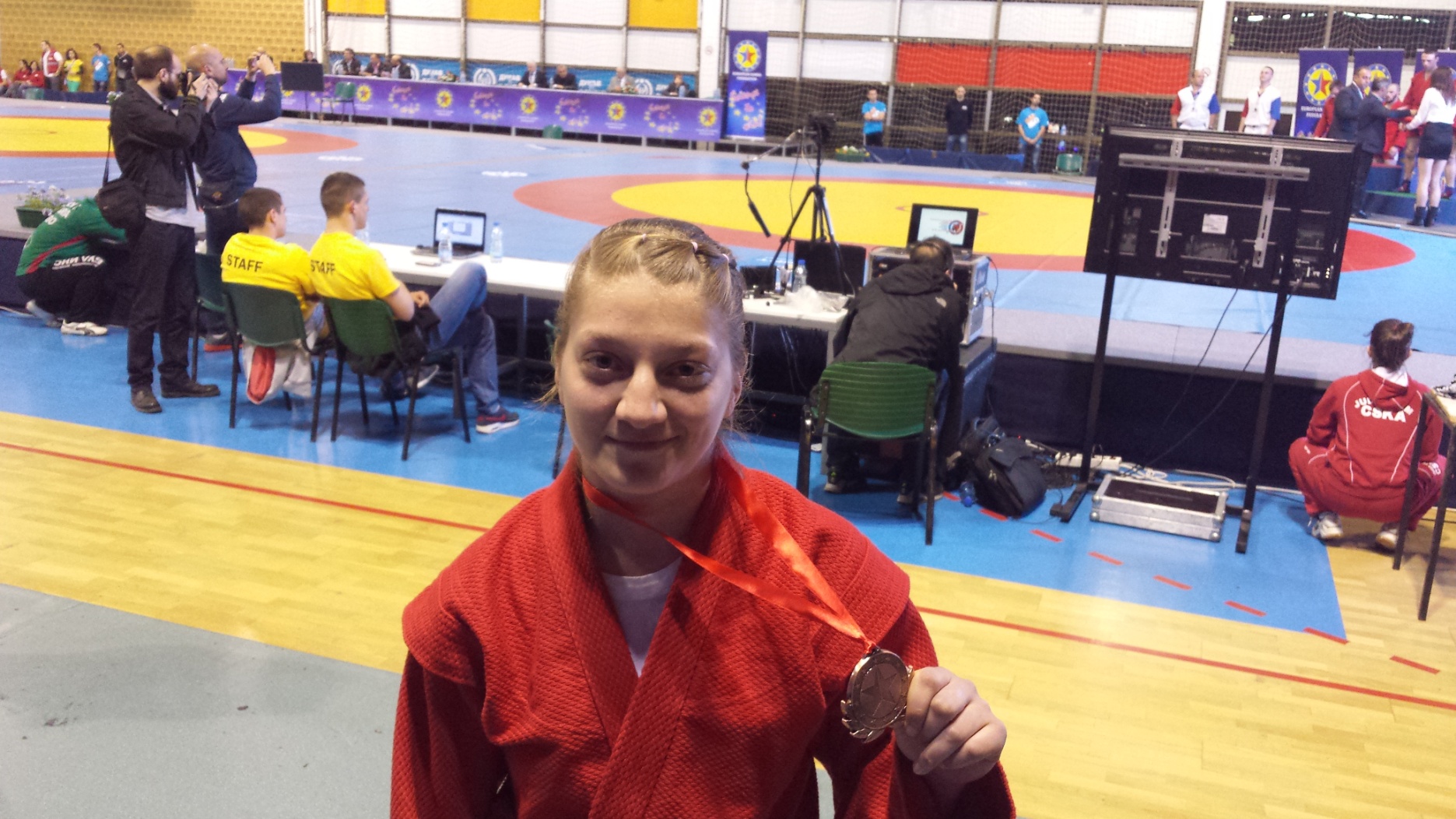 Яница Петкова
Световно първенство по самбо-III място Лимасол-2016г.
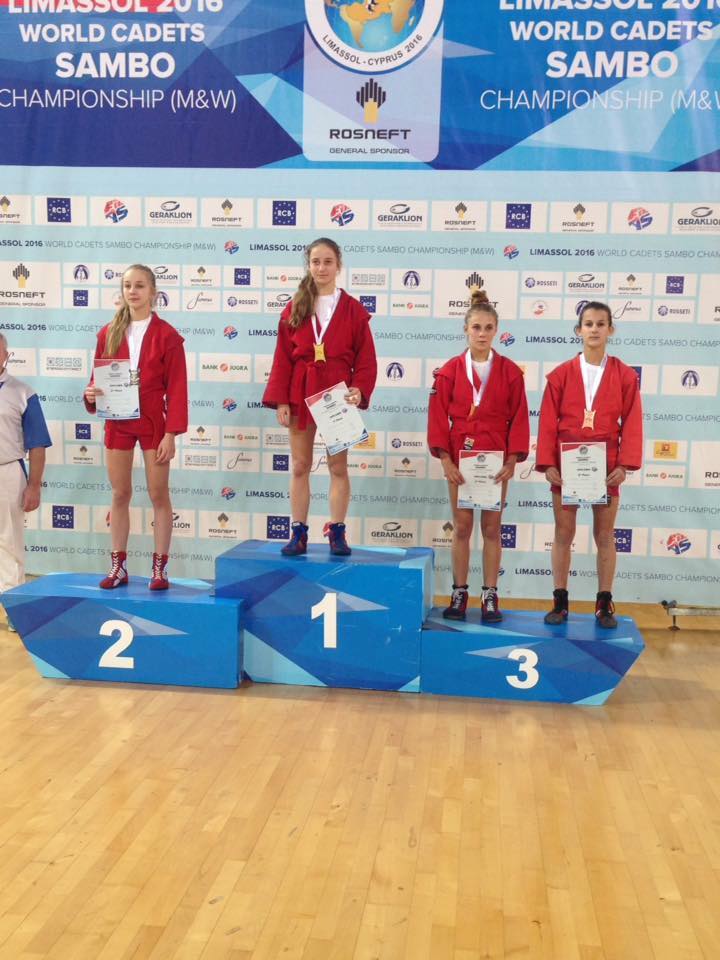 Многократни отборни шампионки при момичета, кадетки, старша възраст, девойки и жени.
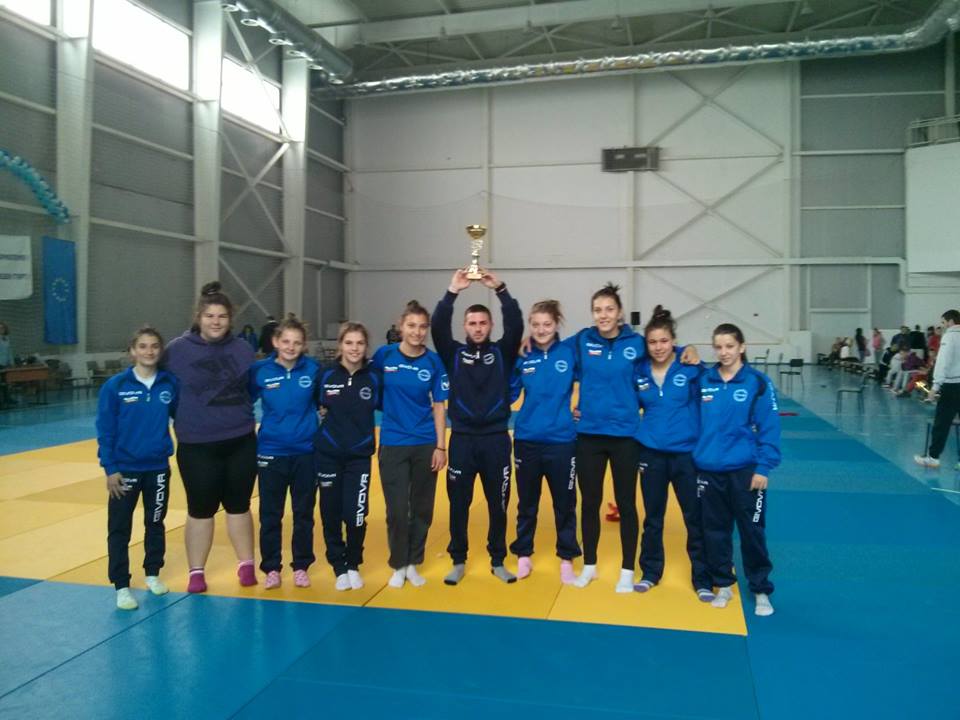 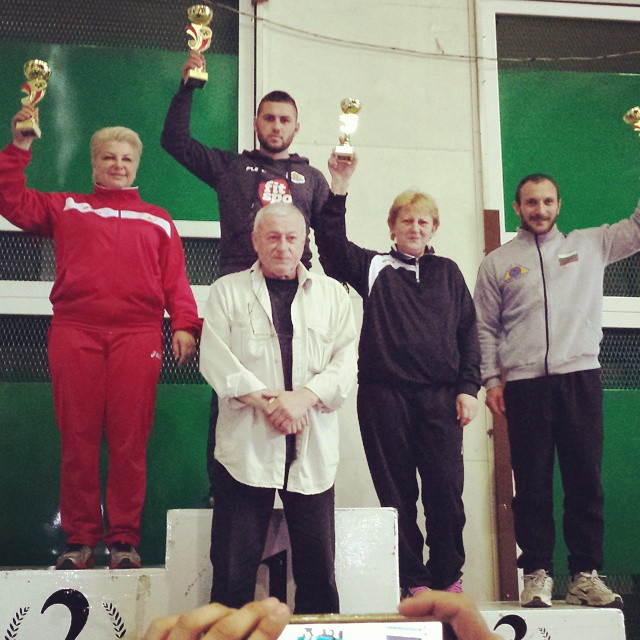 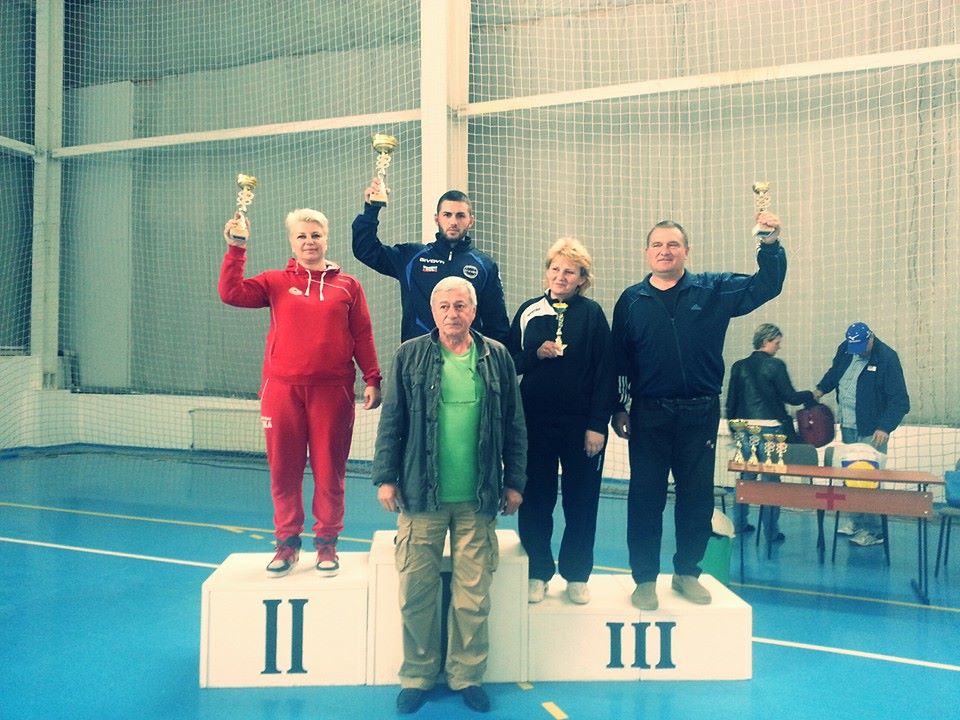 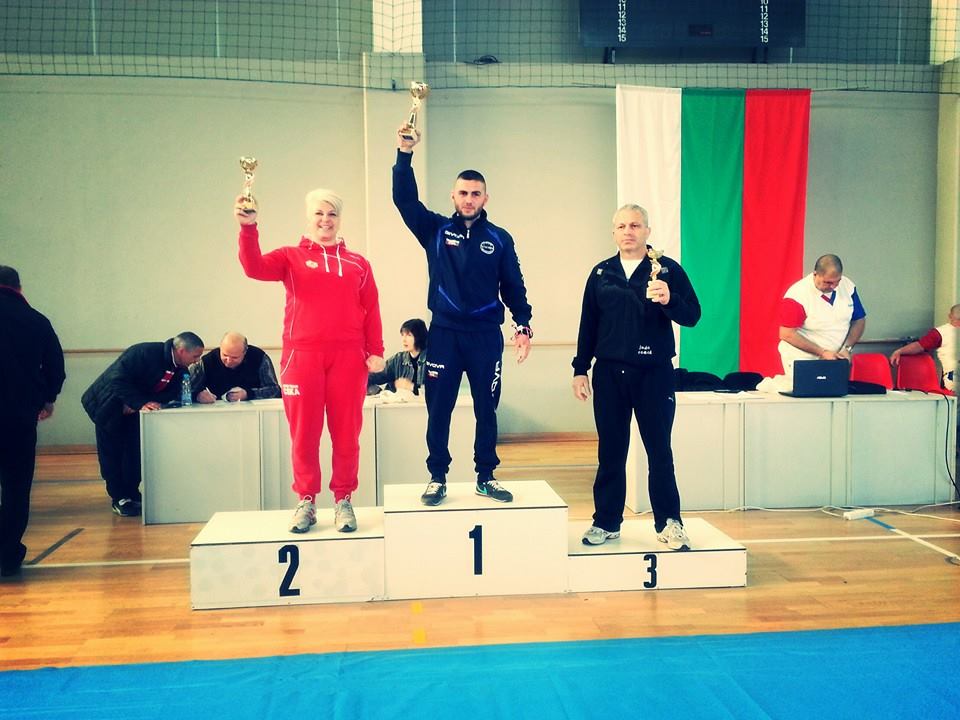 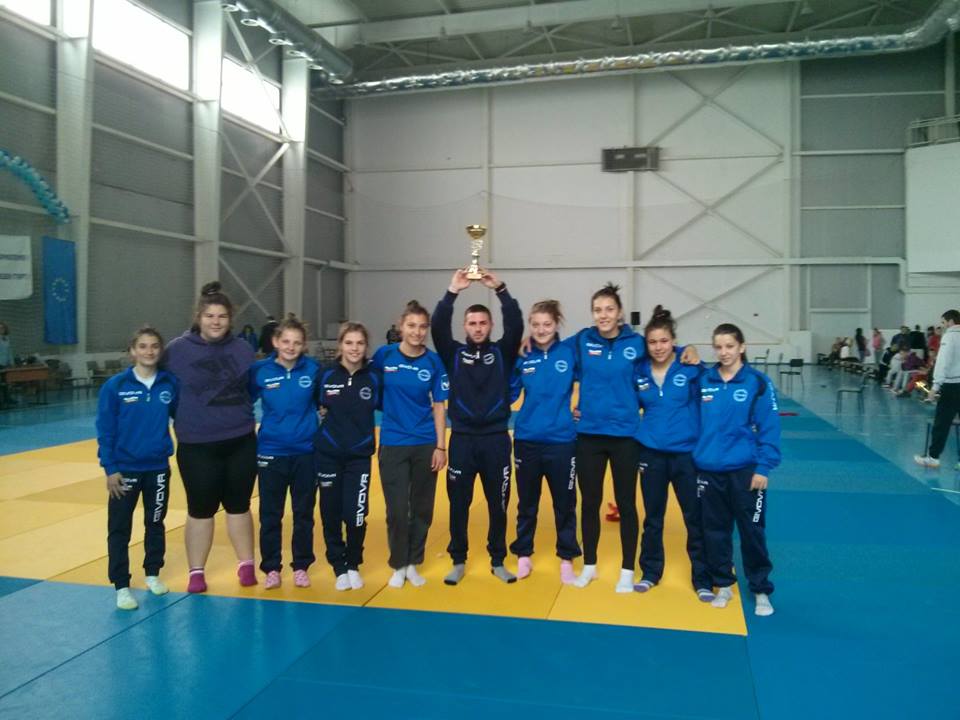 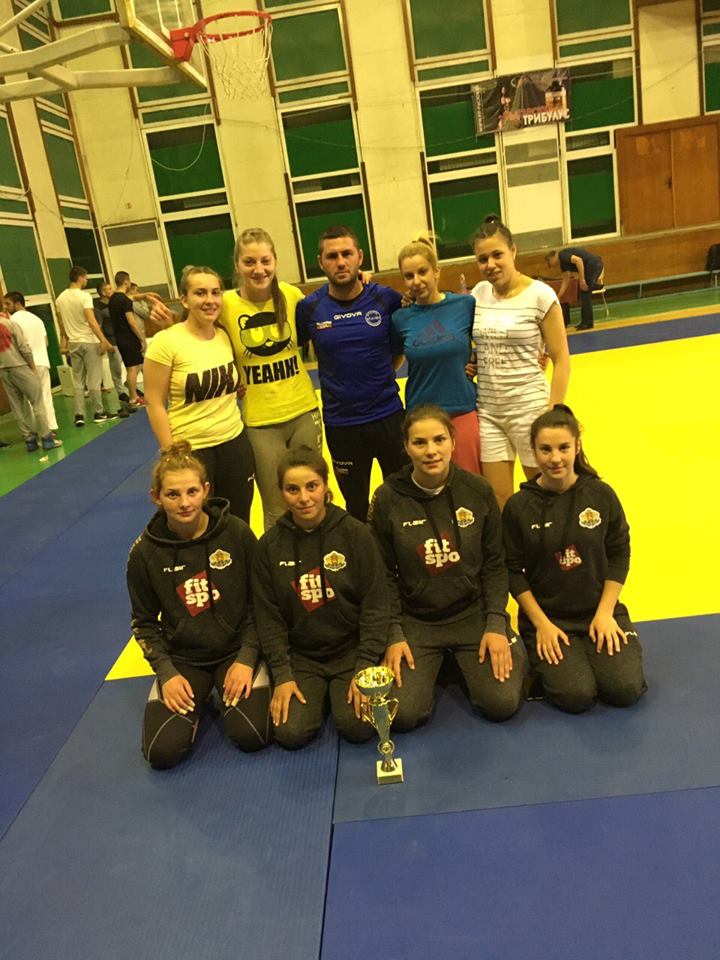 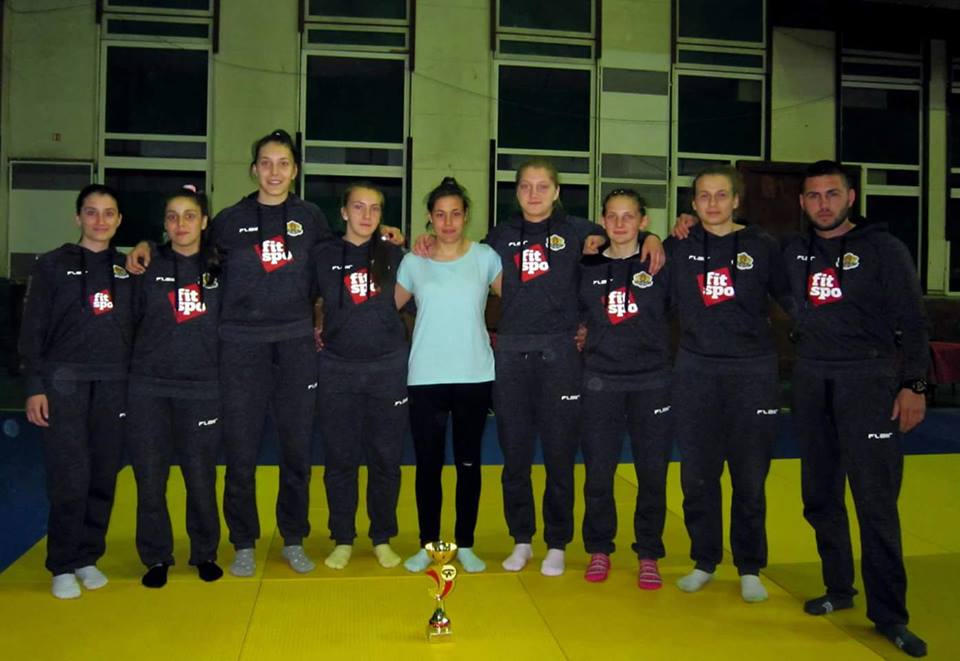 Треньори:
Стоян Димитров
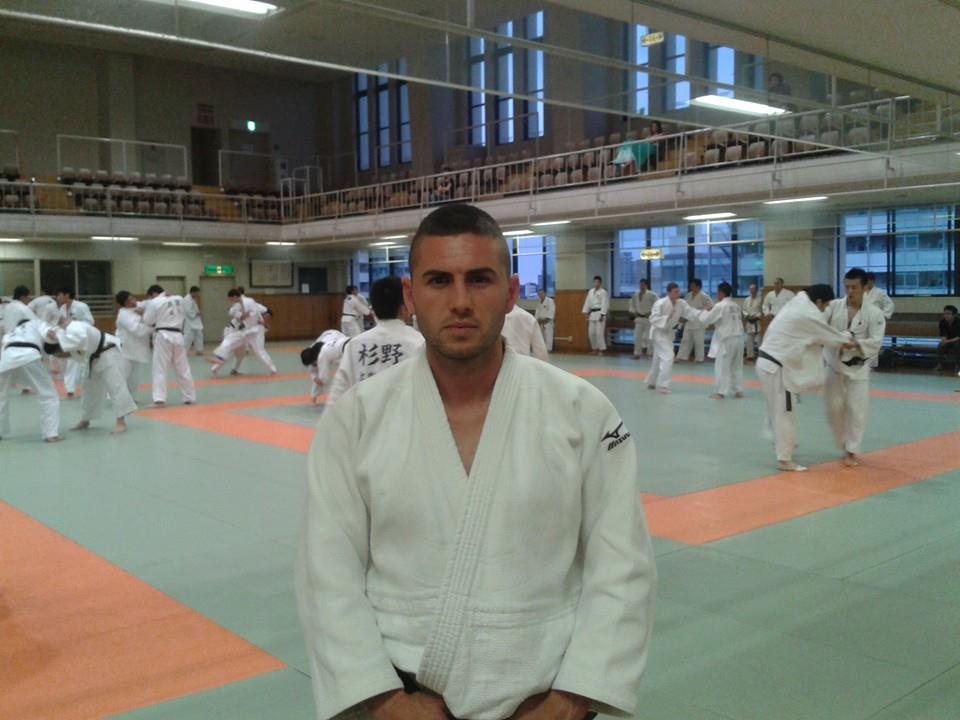 Мидия Ахмед
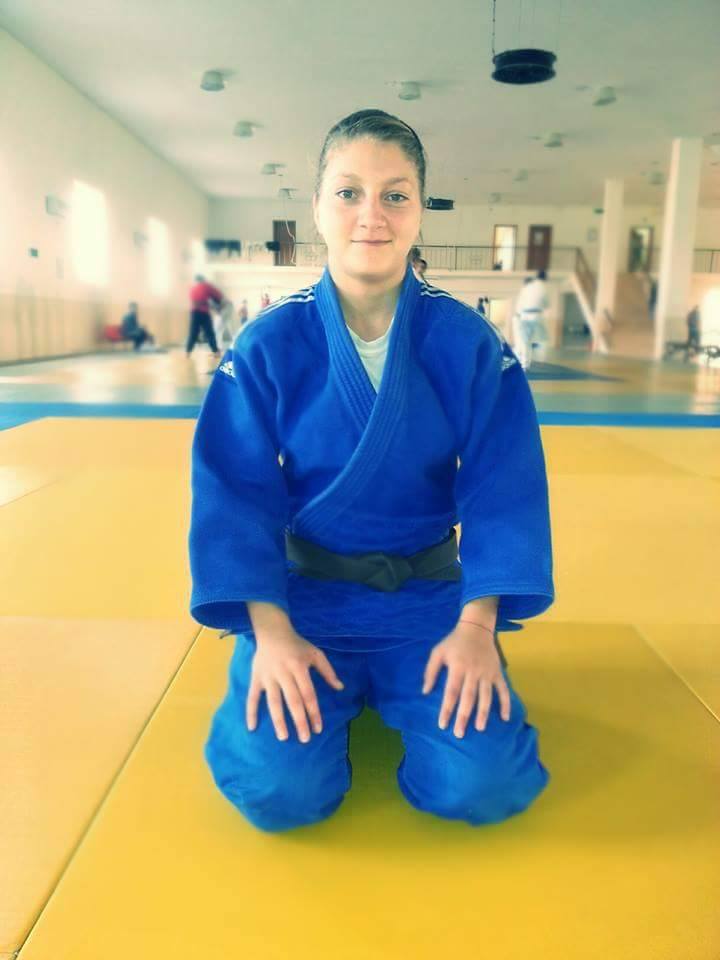